Herding Cats: The Initial Roundup
Debbie Beaudry
Joy McDonald

Academic Technology Services
Context
Rutgers University
Three campuses
65,000 students and 9,000 faculty members
Four learning management systems

Rutgers University-Newark
12,000 students and 585 faculty members
Blackboard learning management system
Classes in BlackboardSpring 2014
Face-to-face: 1,430
Hybrid: 15
Online: 30
Quality Matters at Rutgers
Adopted in spring 2013
Some units developing course with QM focus
No courses have been through the formal QM review process
Designing Quality Online Courses (DQOC)
Goals
Build a shell course based on selected QM standards
Experience online course as a student
Model QM-based course design

Format
Nine weeks
Completely online
Offered through Blackboard
Pair & Share
What types of faculty development programs for QM…
	Do you have?
	Would you like to have?
Start Here
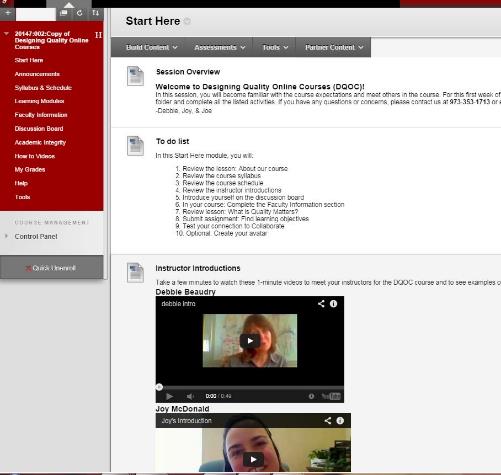 Nine Modules
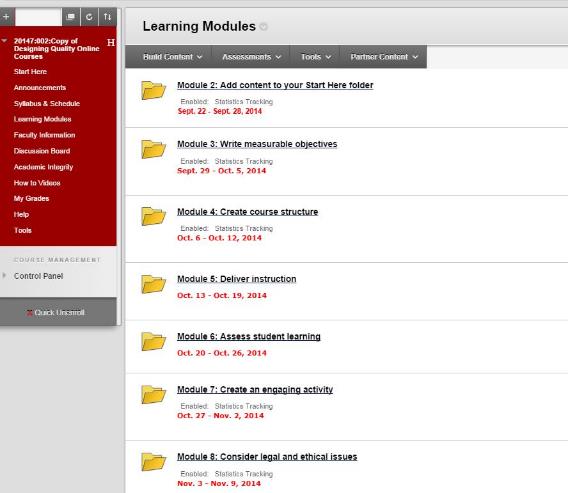 Module content
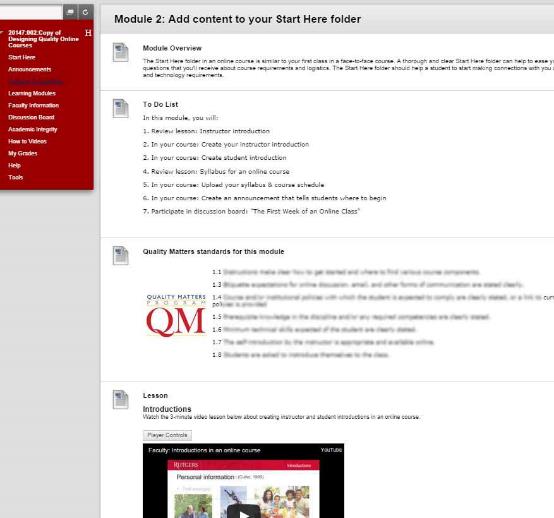 How to Videos
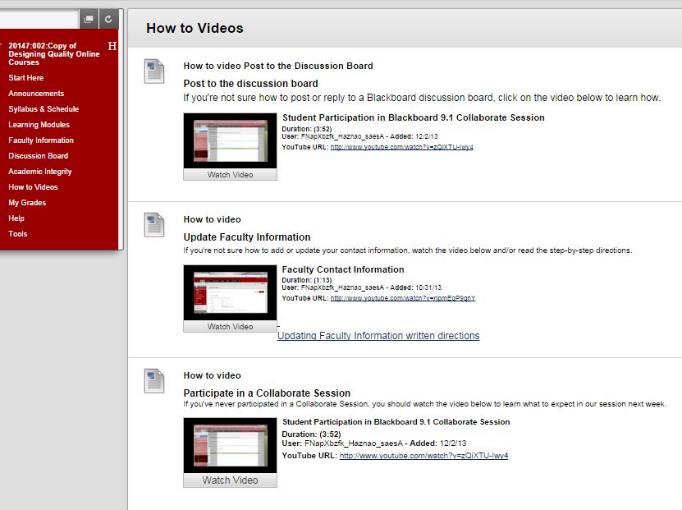 How to Measure Effectiveness of PD?
Calls for more rigorous evaluation of professional development in higher education.
Brooks, Marsh, Wilcox, & Cohen, 2011
Kucsera & Svinicki, 2010

Existing models suggested measuring program’s impact at a series of levels
Guskey, 2000
Kirkpatrick, 1994
Quality Transformation Faculty Development Assessment Framework (Ragan & McQuiggan, 2014)
Step 1: Participation metrics
Step 2: Faculty input & satisfaction metrics
Step 3: Attitude and knowledge metrics
Step 4: Instructor performance metrics
Step 5: Student performance
Step 6: Return on investment metrics
Pair & Share
How do you measure the effectiveness of your professional development?
DQOC Participants
Numbers
Ten course participants
Nine study participants
Seven reported part of stipend program

Study participant status
Full time faculty = 43%
Part-time faculty = 43%
Graduate assistant = 14%
Online Experience
Teaching
57% never taught completely online
43% taught hybrid course 
14% taught a course that was completely online

Learning
43% took a completely online course
43% took a hybrid course
29% never took an online course before
Analysis of Data
Compared course to 82-point protocol
Tallied 43 possible points
Results by Stipend Status
Results by Completed vs. Not Completed
Pair & Share
What pieces of this course/evaluation method can you apply to your setting?
References
Brooks, D. Christopher, Marsh, L., Wilcox, K., & Cohen, B. (2011). Beyond satisfaction: Toward an outcomes-based, procedural model of faculty development program evaluation, Journal of Faculty Development, 25(3), 5-12.
Guskey, T.R. (2000). Evaluating professional development. Thousand Oaks, CA: Corwin Press. 
Kirkpatrick, D. L. (1994). Evaluating Training Programs: The Four Levels. San Francisco: Berrett-Koehler.
Kucsera, J., & Svinicki, M. (2010). Rigorous evaluations of faculty development programs. Journal of Faculty Development, 24(2), 5-18.
Ragan, L.C. & McQuiggan, C.A. (2014) A model for determining the effectiveness and impact of faculty professional development. In K. Shattuck (Ed.), Assuring quality in online education (pp. 91-109). Sterling, VA: Stylus Publishing.